Analýza a interpretace
nejen básnických textů
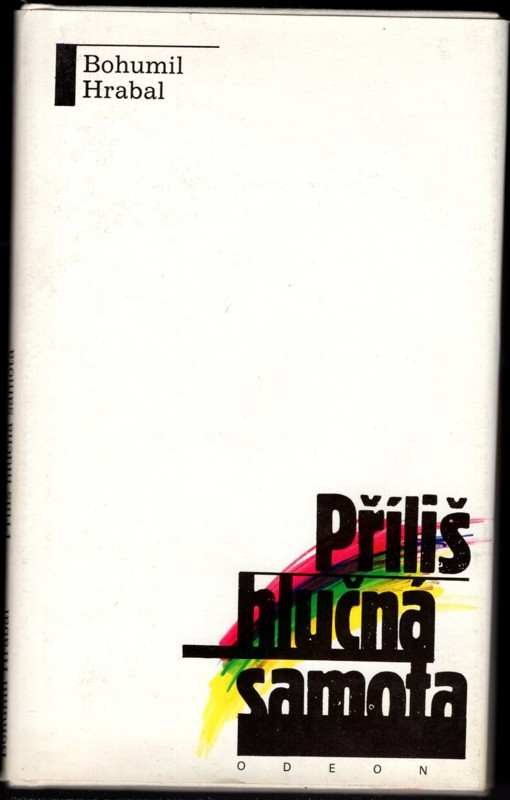 próza
charakteristika postav
prostor a další motivy
jazyk vypravěče; postavy 
vzájemné strukturní vztahy jednotlivých složek (gradace, kontrast, antiteze…)
titul díla
[Speaker Notes: Postupy známé z prózy lze uplatnit i na poezii, samozřejmě. Např. se můžeme zaměřit na postavy. Kdo jsou ti obyvatelé Řehákova světa? Sbírka se jmenuje „Obyvatelé“.]
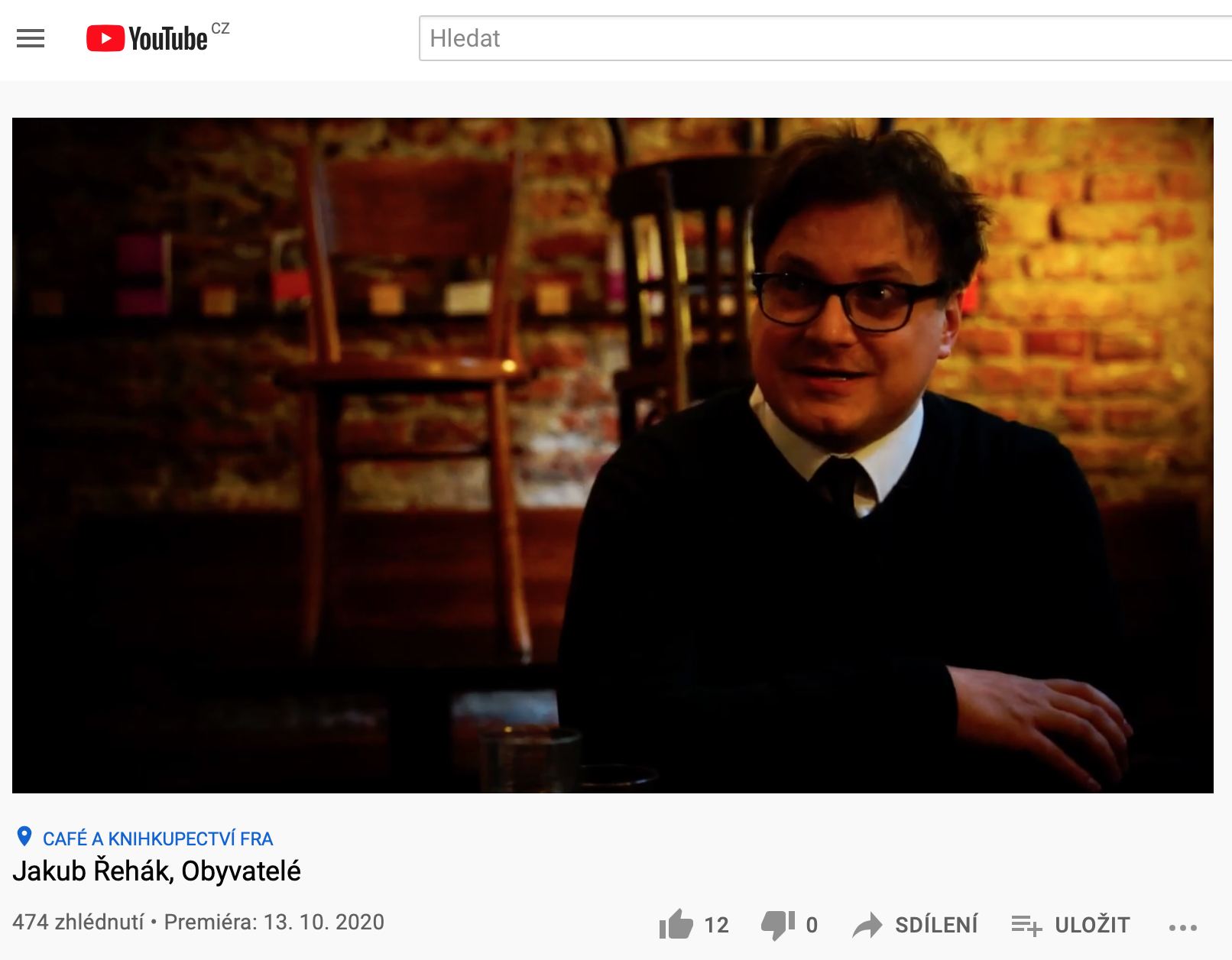 z Řehákova komentáře
film
hra s strofickou stavbou verše
rytmus, repetice, monotónní sadismus 
„jsou to vždycky konkrétní lidé, nikdy to není jednotka všeobjímajícího lidství (to je ohlas P. Krále)“
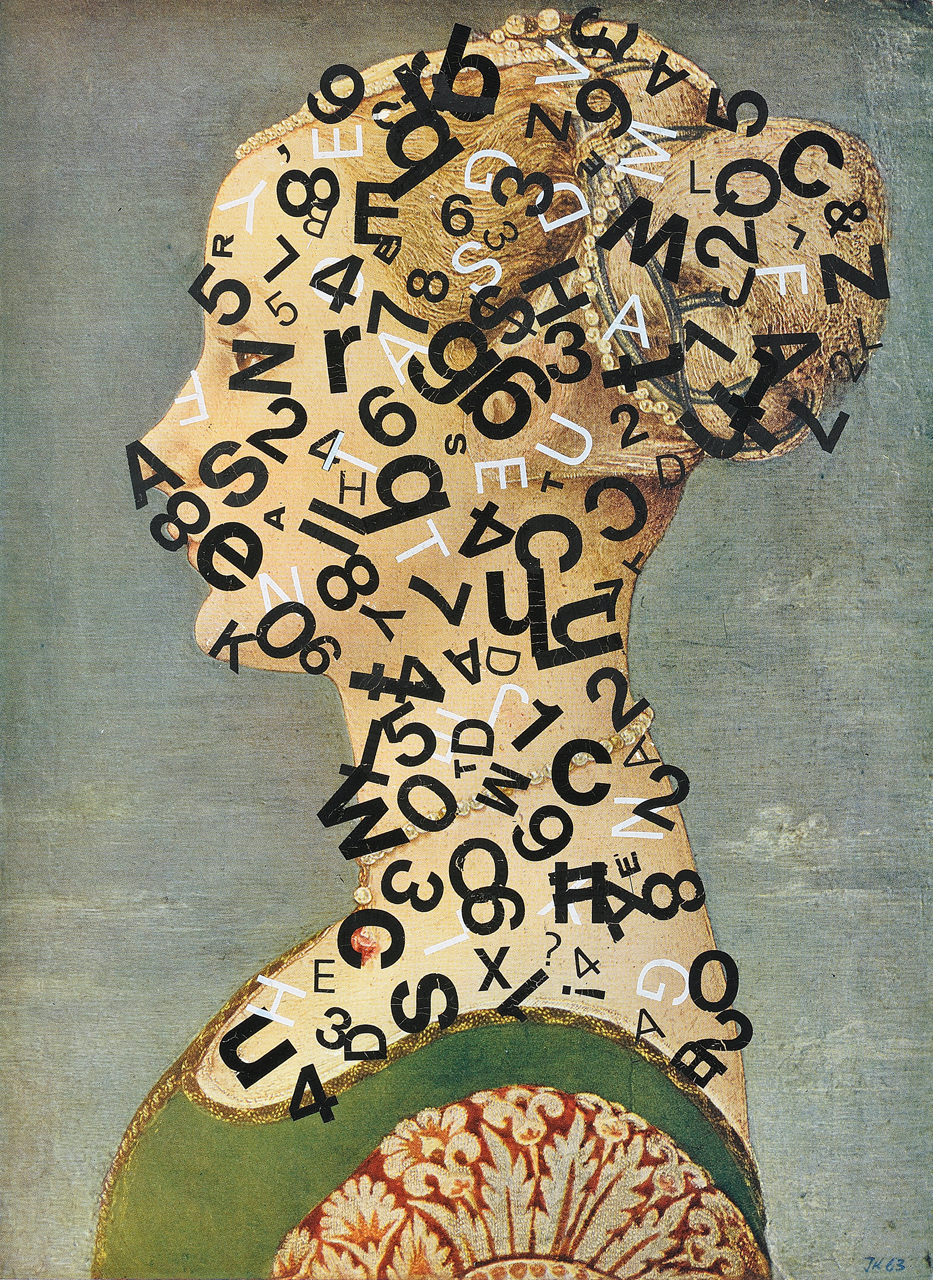 … a co ještě s básní?
[Speaker Notes: koláž Jiřího Koláře]
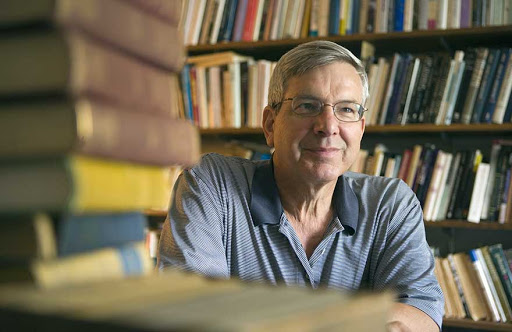 Jonathan Culler *1944
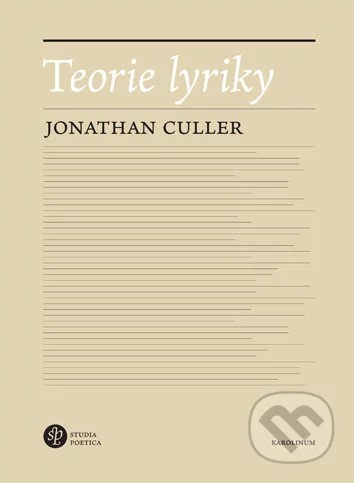 performativ a performance
rytmus a repetice
rituál 
lyrické oslovení (oslovení posluchačů nebo čtenářů; apostrofa…)
lyrická hyperbola 
lyrická přítomnost
lyrika a společnost
z obsahu
[Speaker Notes: lyrika a společnost (tj. lyrická promluva jako ne-fikční). Oranžově zvýrazňuji, co bychom mohli „řešit“ na Řehákově poezii.]
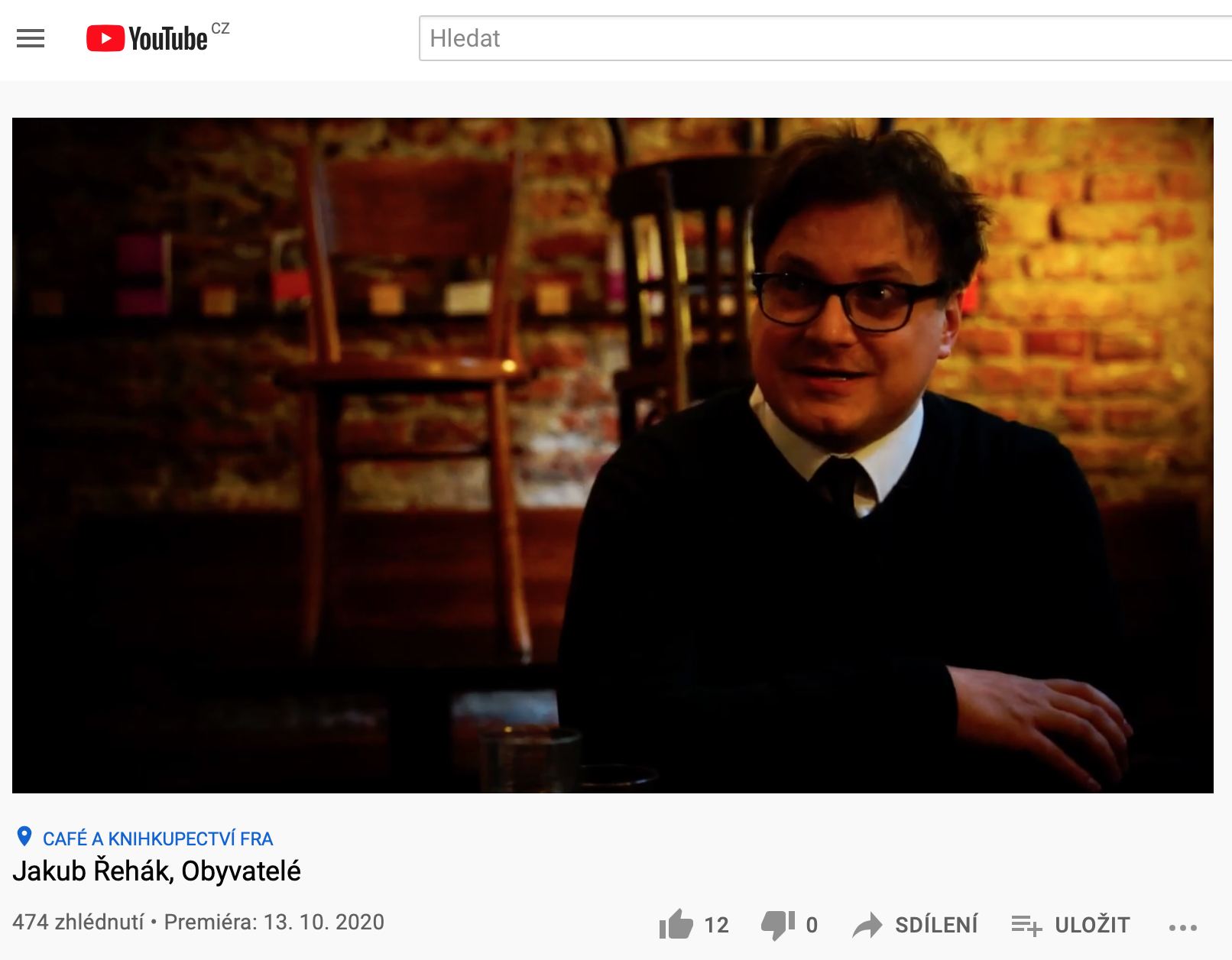 z Řehákova komentáře
film
hra se strofickou stavbou verše
rytmus, repetice, „monotónní sadismus“ 
„jsou to vždycky konkrétní lidé, nikdy to není jednotka všeobjímajícího lidství (to je ohlas P. Krále)“
[Speaker Notes: K prvnímu, performativ – jak to Řehák čte? Řidička tramvají začíná ve čtení ve fra v 11:30. https://www.youtube.com/watch?v=iIgvmcz5S_E&list=PLjh7QiVa_67ySEK9hrwtbMMl73W8hfhVv]
[Speaker Notes: báseň Řidička tramvají]